Department of Transformation and Digitization (DTaD)
Government Services at Your Fingertips
1
GettingStarted
Where Do I go?
2
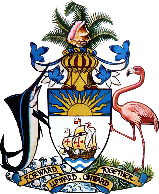 Recognizing a government website
www.bahamas.gov.bs
TOP LEVEL DOMAIN = .bs  (registered for The Bahamas)
Second Level Domain = .gov (Bahamas Government)
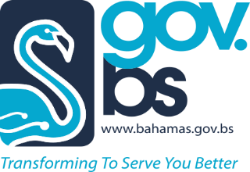 3
EXAMPLES OF GOVERNMENT SITES
BAHAMAS.GOV.BS DOMAIN
.GOV.BS DOMAIN
opm.gov.bs
revenue.gov.bs
travel.gov.bs
www.bahamas.gov.bs
www.bahamas.gov.bs/health
www.bahamas.gov.bs/finance
forms.bahamas.gov.bs
laws.bahamas.gov.bs
socialassistance.bahamas.gov.bs
4
How To Access Online Services
What do I need to do?
5
Accessing eservices
Browse to the main page of the government’s website – www.bahamas.gov.bs

Click on the eServices button on the top of the left column.
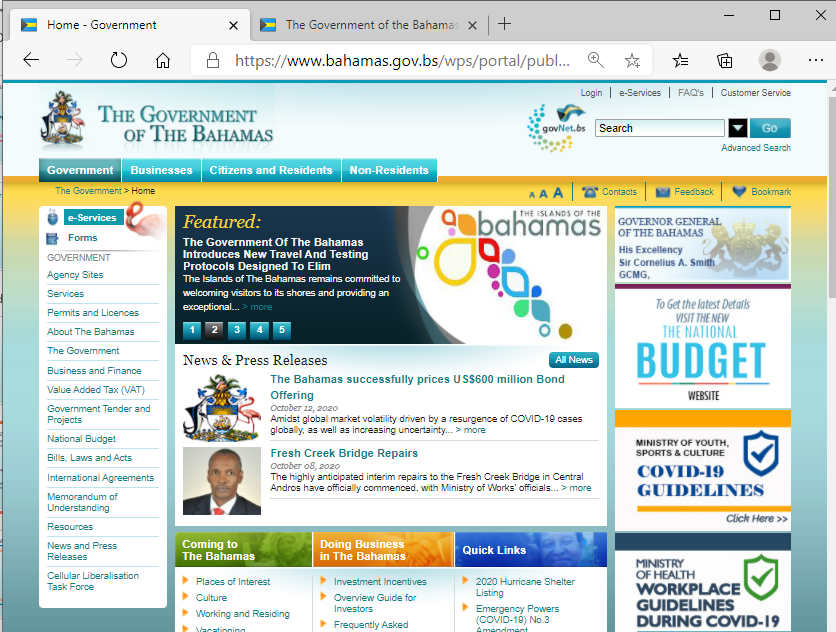 6
Accessing eservices – list of eservices
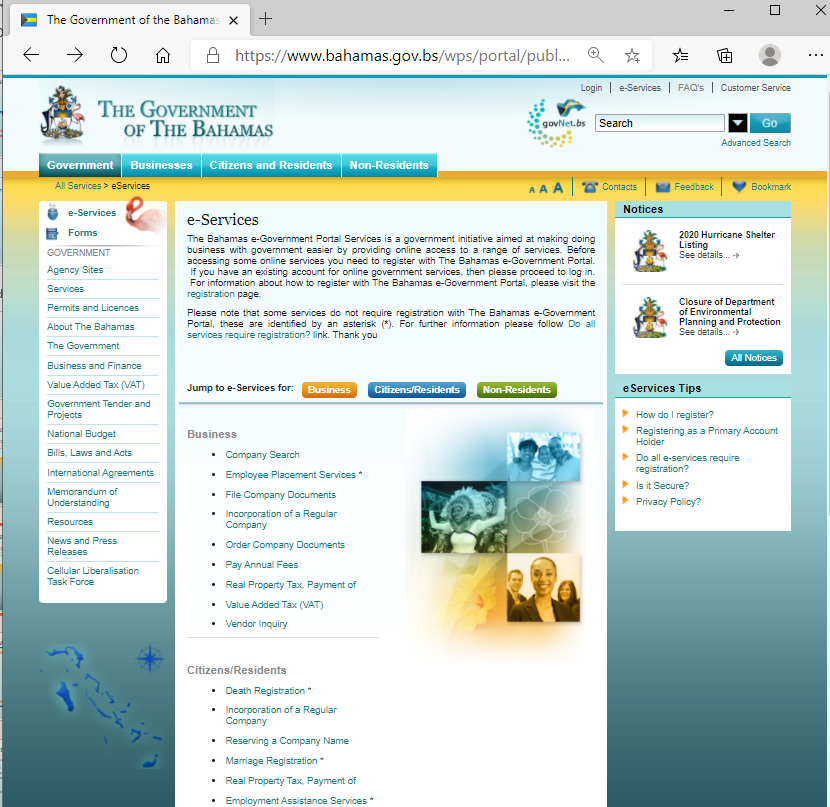 Click on the link for the required service.  
The services are grouped by business, citizens/residents,/non-residents.
7
Accessing eservices - The Landing Page
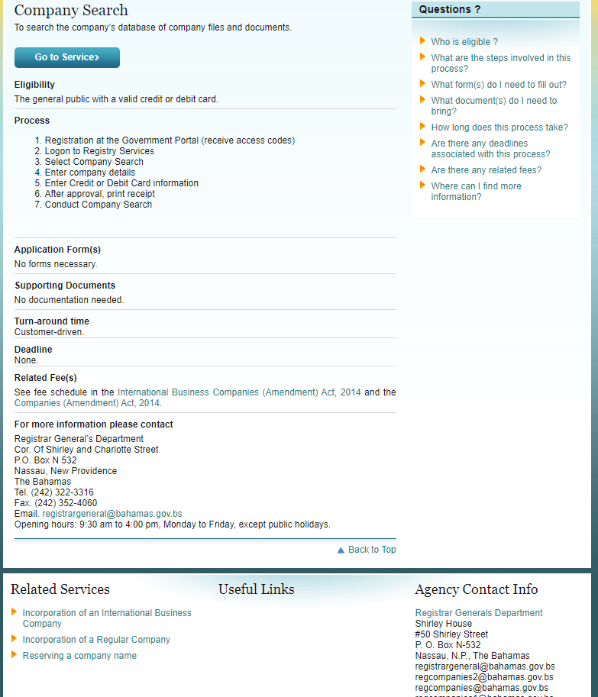 The first page you access about a service may be a “landing page”
It will tell you…
About the service
What information you will need
What supporting documents (if any)
The cost (if any)
Who to contact regarding the service
Sometimes there are FAQs … frequently asked questions.
There will also be a ‘Go to Service’ button.
8
Accessing eservices – registration/login
Depending on the service, you may be required to login, or register if you have not accessed the service before.  Below is some information that may be required to register for a service.
Security Questions … in case you need customer support in future.
Questions that only you or persons close to you may know
First name of your first grade teacher?
Name of your first pet?
Your favorite food?

Upload of supporting documents:
Copy of identification pages of Passport
Copy of the NIB card
You can take a picture of these documents and save them on your device.
Tax Identification Number (TIN)
Some services may require the TIN
A TIN can be obtained as a non-VAT registrant.
INLANDREVENUE.FINANCE.GOV.BS/VALUE-ADDED-TAX

Business License Number

Company Registration Number
9
Accessing eservices – Security
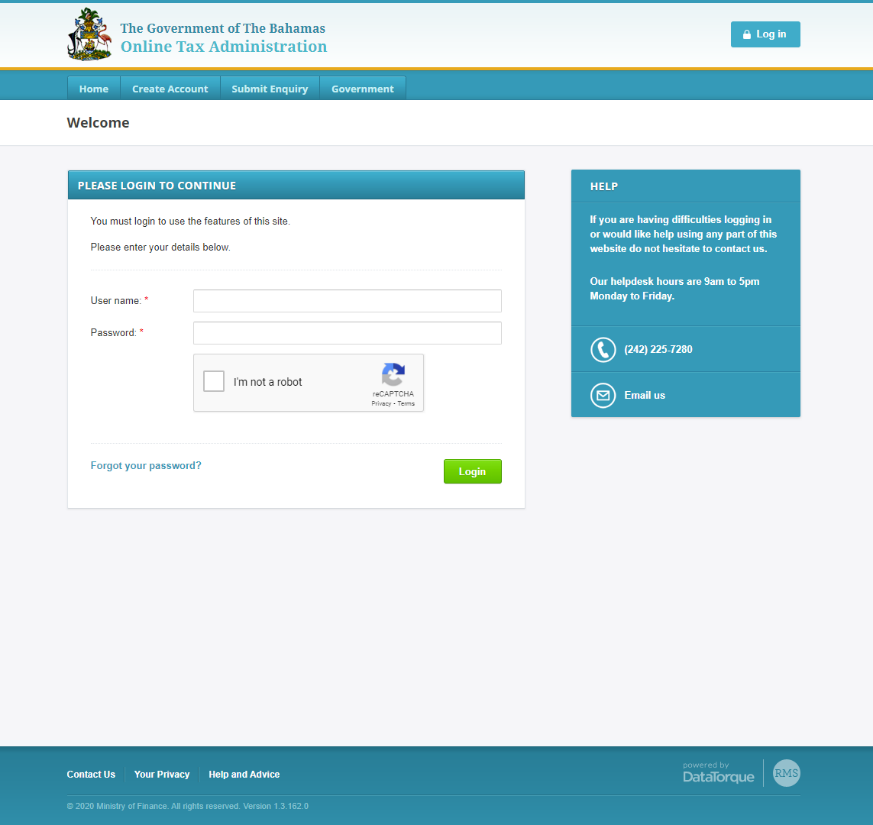 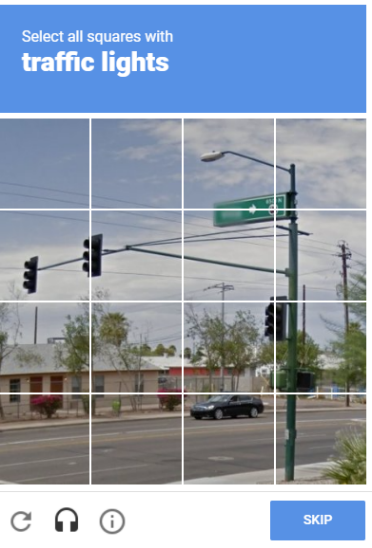 Login is secured by reCaptcha functionality which prevents using bots to hack your login.
What is
 this?
10
Government eServices
11
travel.gov.bs
Bahamas Domestic Travel Health Card
Bahamas Travel Health Card (International)
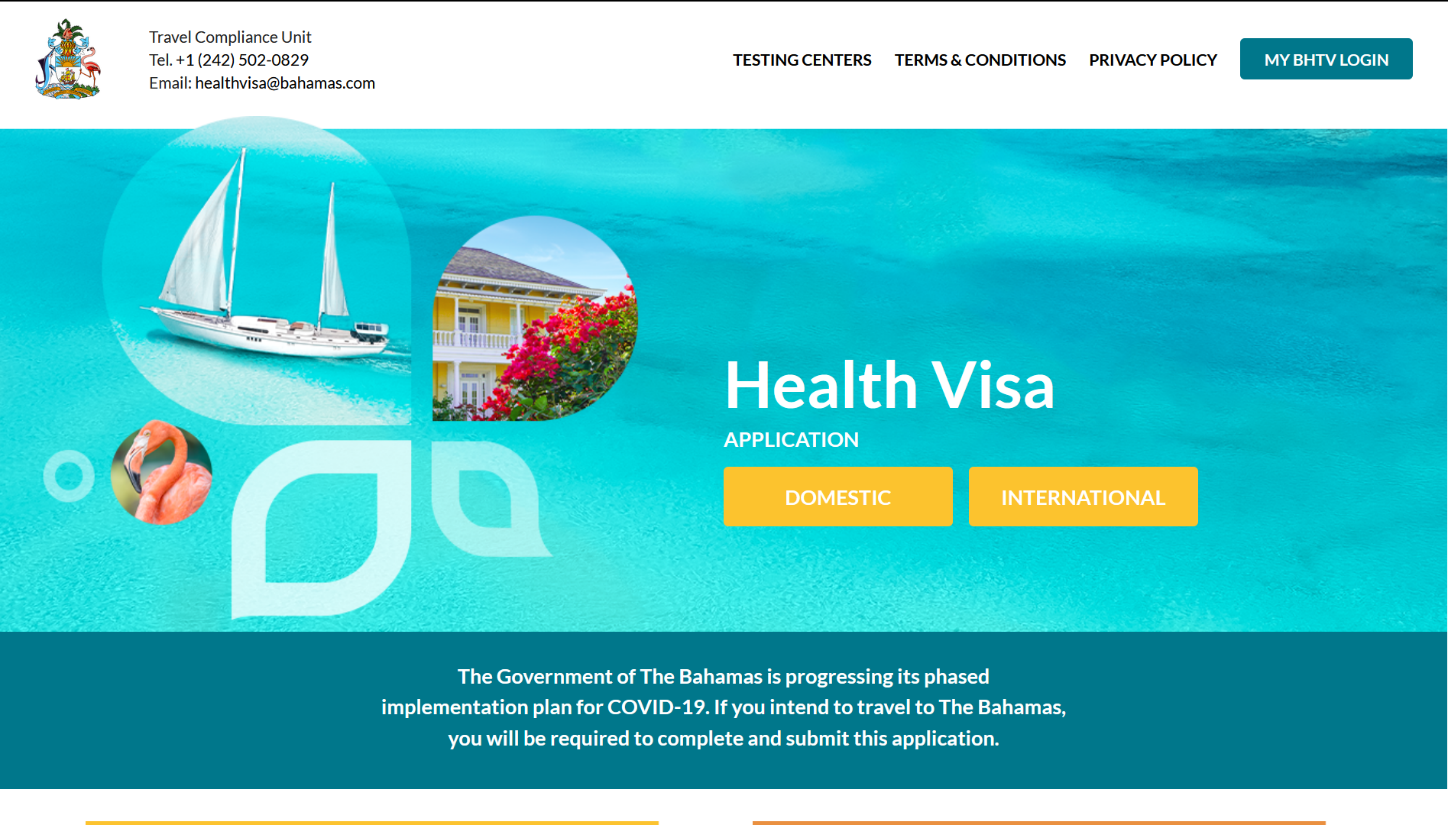 12
socialassistance.bahamas.gov.bs
Food assistance programmes – online application for assistance
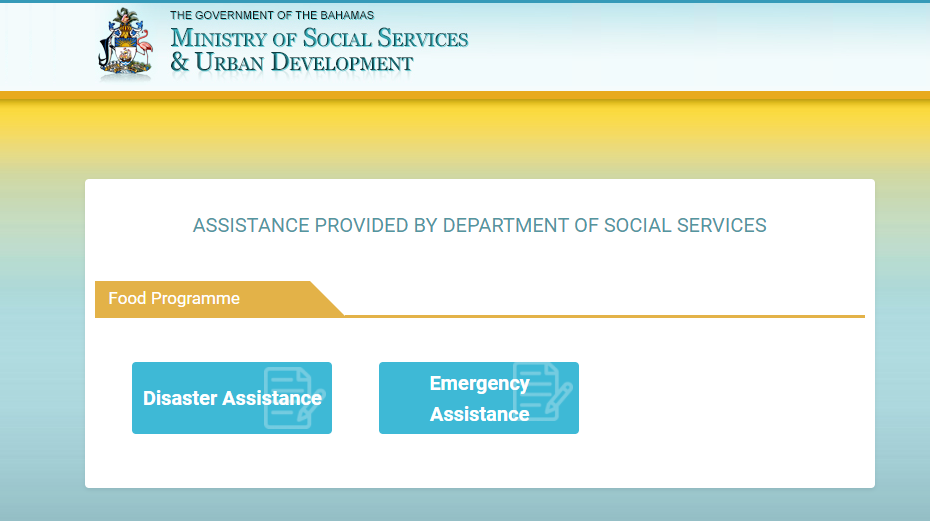 13
mofa.gov.bs/passportrenewal
Renewal of Passport
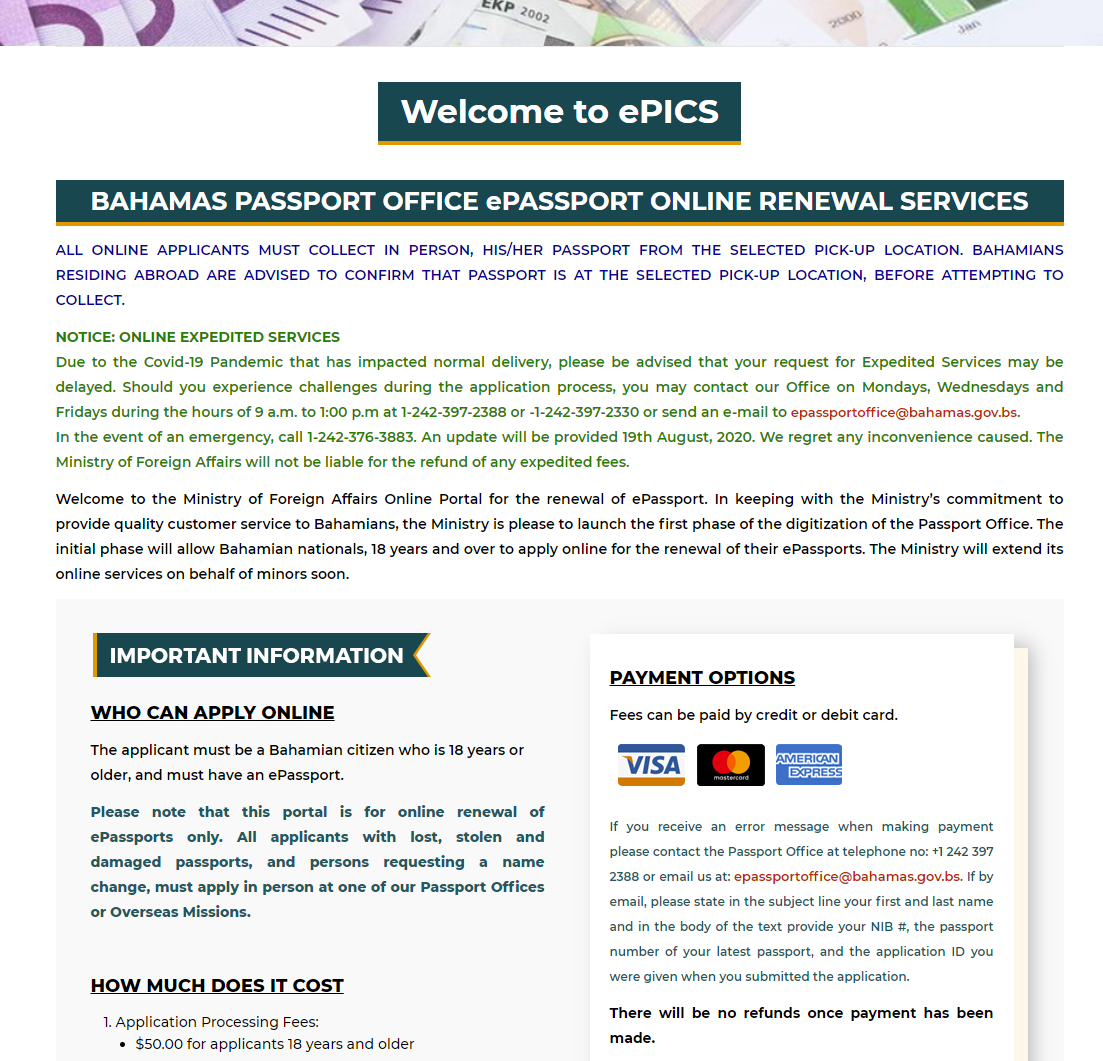 14
https://suppliers.gov.bs/
Suppliers Registry
Register to do business with government
Receive notifications on RFPs and RFQs based on your business category

Will expand to a full e-Procurement system for the whole of Government
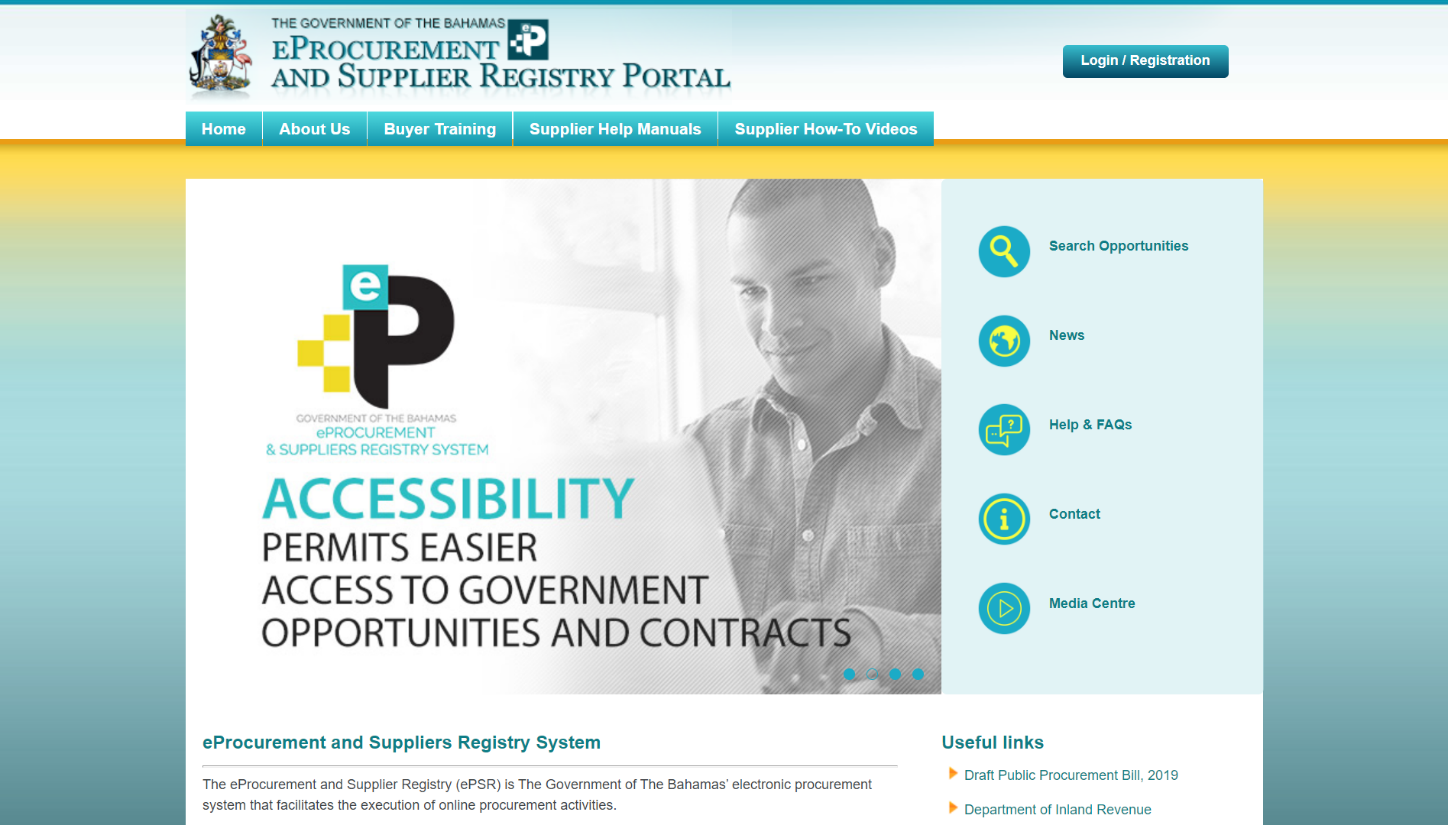 15
https://www.bahamascustoms.gov.bs/imports-and-exports/about-click2clear/
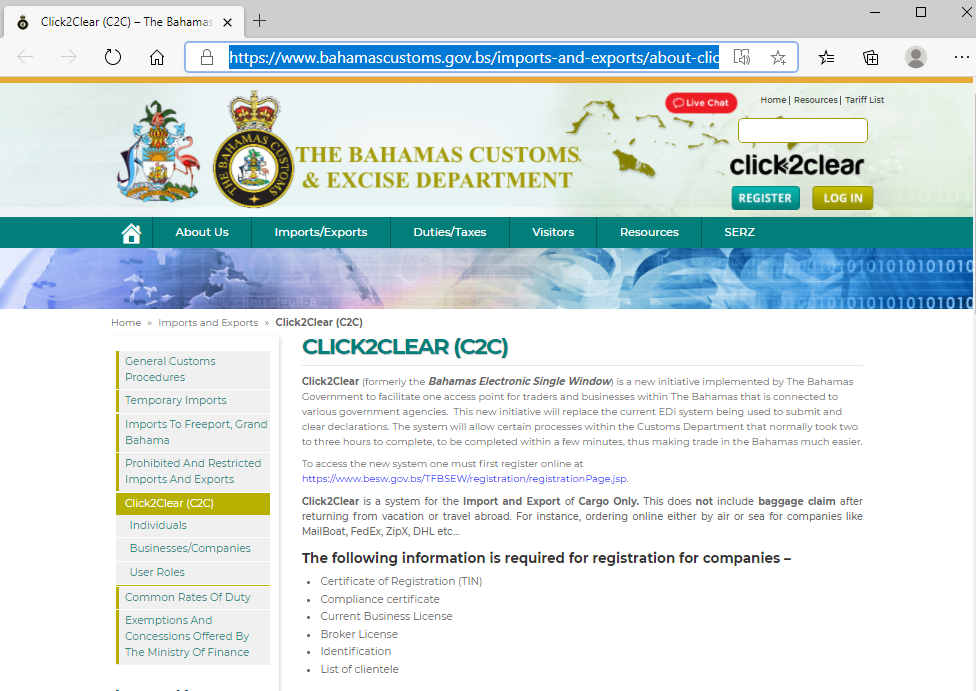 Single window application to submit and clear  import and export declarations.
16
jobseekers.bahamas.gov.bs
Employment Assistance Services
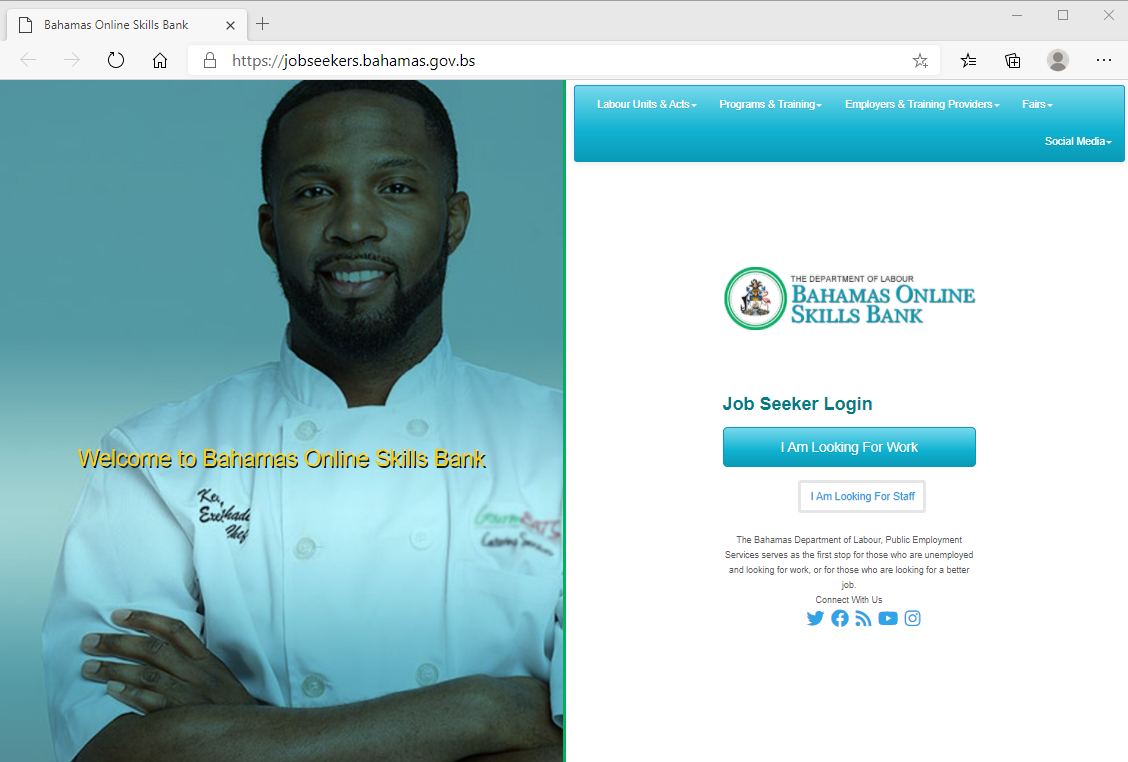 >To assist nationals with finding employment.

>Allows employers to find employees by accessing DOL's skillsbank
17
Registrar General Civil Registry Services
These services are accessed through the eServices page.

Death Registration - Used by Morticians to make a request for death registration. 
Marriage Registration - Used by a Marriage Officer, when the marriage is complete, to register the marriage.
Deeds and Documents Search - Search deeds and documents online.  Payment made over-the-counter.  Cost based on time
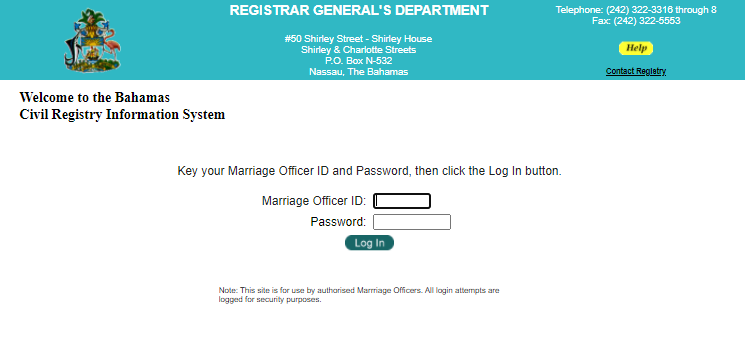 18
Registrar general company eServices
Services that relate to Registered Companies. 
These are available to registered users once they log in.
 Payments can be made online.
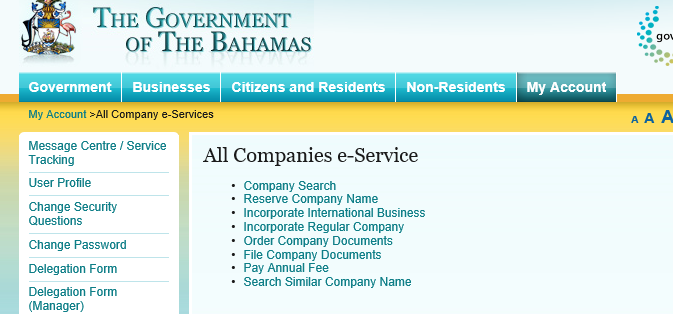 19
Paying Taxes
20
Paying taxes - Department of Inland Revenue
Real Property Tax
https://inlandrevenue.finance.gov.bs/real-property-tax/ 
Need to know your Assessment Number

Business Licence 
https://inlandrevenue.finance.gov.bs/business-licence/ 
You would need to login at vat.revenue.gov.bs

Value Added Tax
https://inlandrevenue.finance.gov.bs/value-added-tax/ 
You would need to login at vat.revenue.gov.bs
21
Popular Government Sites
22
www.nib-bahamas.com
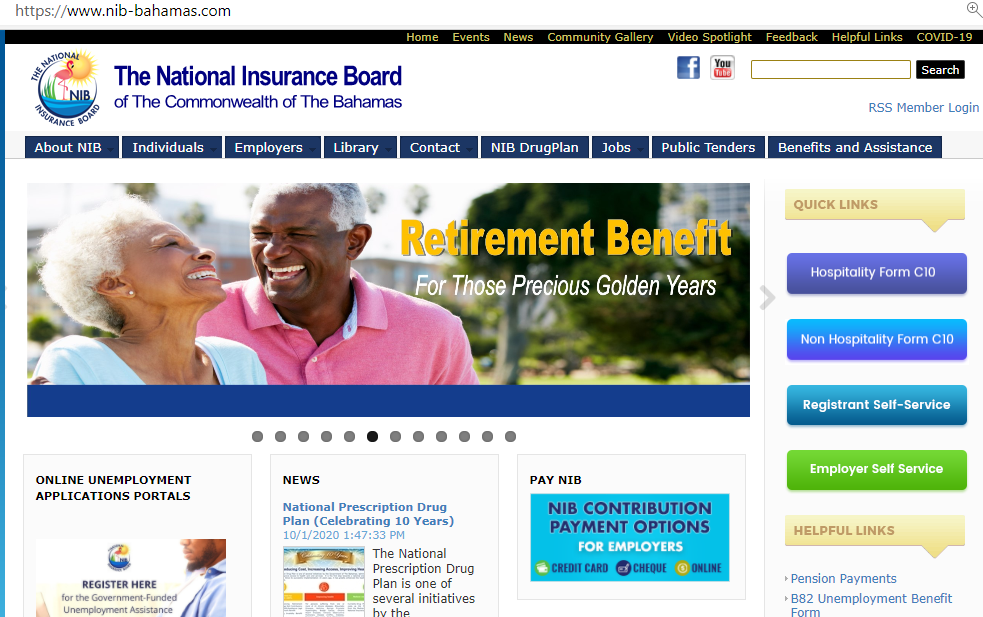 Access NIB fillable forms.  Most you would download, fill in, and email back to a specified email address. 

Employee Self-service

Employer Self-Service
23
opm.gov.bs
Get all your Office of The Prime Minister updates and press releases
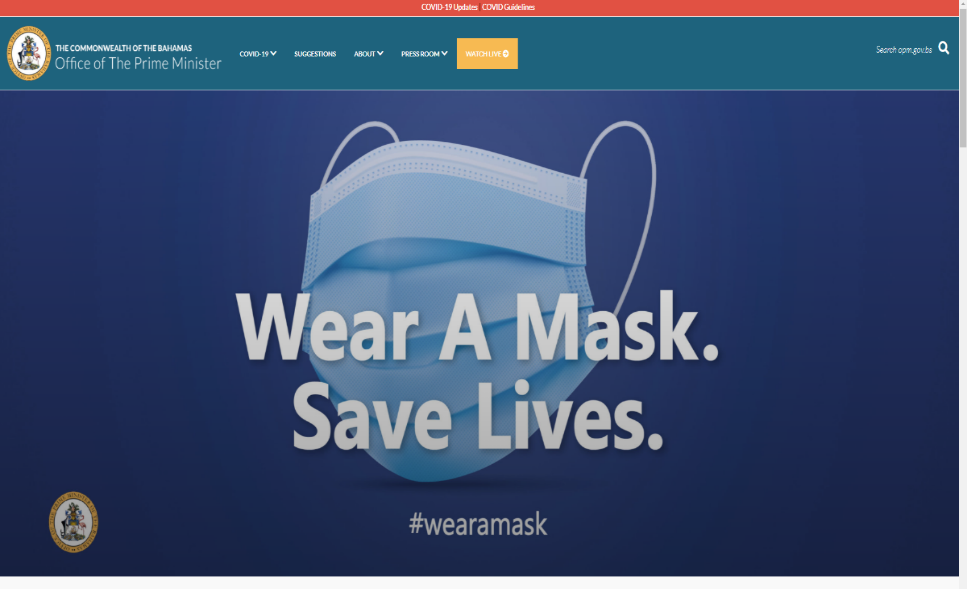 24
WHAT’S COMING
EPRIS – Ministry of Works “Electronic Plan Review and Inspection System” 
BECMIS – Cabinet Office “Bahamas Electronic Management System”
TMS – Road Traffic Department “Transportation Management System”.  Services are targeted to move online: Renewal of Driver’s License and Renewal of Vehicle Inspection and Registration
Licenses and Permits for Port Department and the Department of Marine Resources
New Digital Government Online portal which will launch over 200 services over the next 5 years.
25
THANK YOU
DEPARTMENT OF TRANSFORMATION
AND DIGITIZATION
26